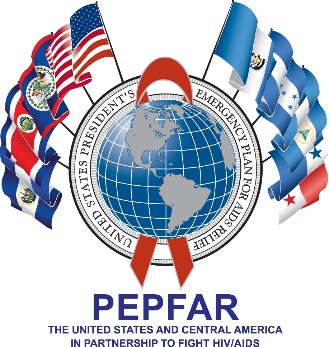 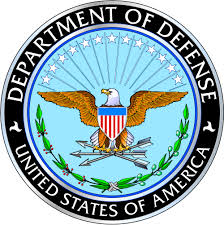 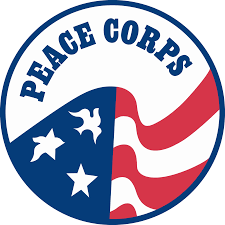 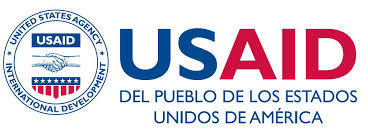 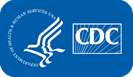 EL SALVADOR: Resultados de PEPFAR al tercer Trimestre AÑO FISCAL 2,016
El Salvador,   Octubre, 2016
CONTENIDO
Cobertura geográfica de los fondos de PEPFAR AF 2,016
Resultados acumulados de los indicadores PEPFAR de la cascada
Número personas que recibieron paquete de prevención combinada  -KP_PREV
 Número de personas que hicieron la prueba de VIH- HTC_TST
 Número de personas VIH+ identificadas - HTC_POS
Número de personas con TB que conocen su estatus de VIH - TB_STAT 
Número de PVIH que iniciaron ARVs - TX_NEW 
Número de PVIH en tratamiento - TX_CURR 

Discusión sobre cómo PEPFAR puede mejorar su desempeño
[Speaker Notes: Los datos de todos los indicadores están actualizados al 3er. Trimestre, a excepción de TX_CURR (TX_CURR ESTA ACTUALIZADO A T2).]
Generalidades del reporte
Resultados de T1-T3 año fiscal 2,016 (Octubre 2,015-Junio 2,016)

Fuente de los Datos: DATIM 

No se incluyen datos de DoD y PC
PEPFAR en EL SALVADOR AÑO FISCAL 2,016
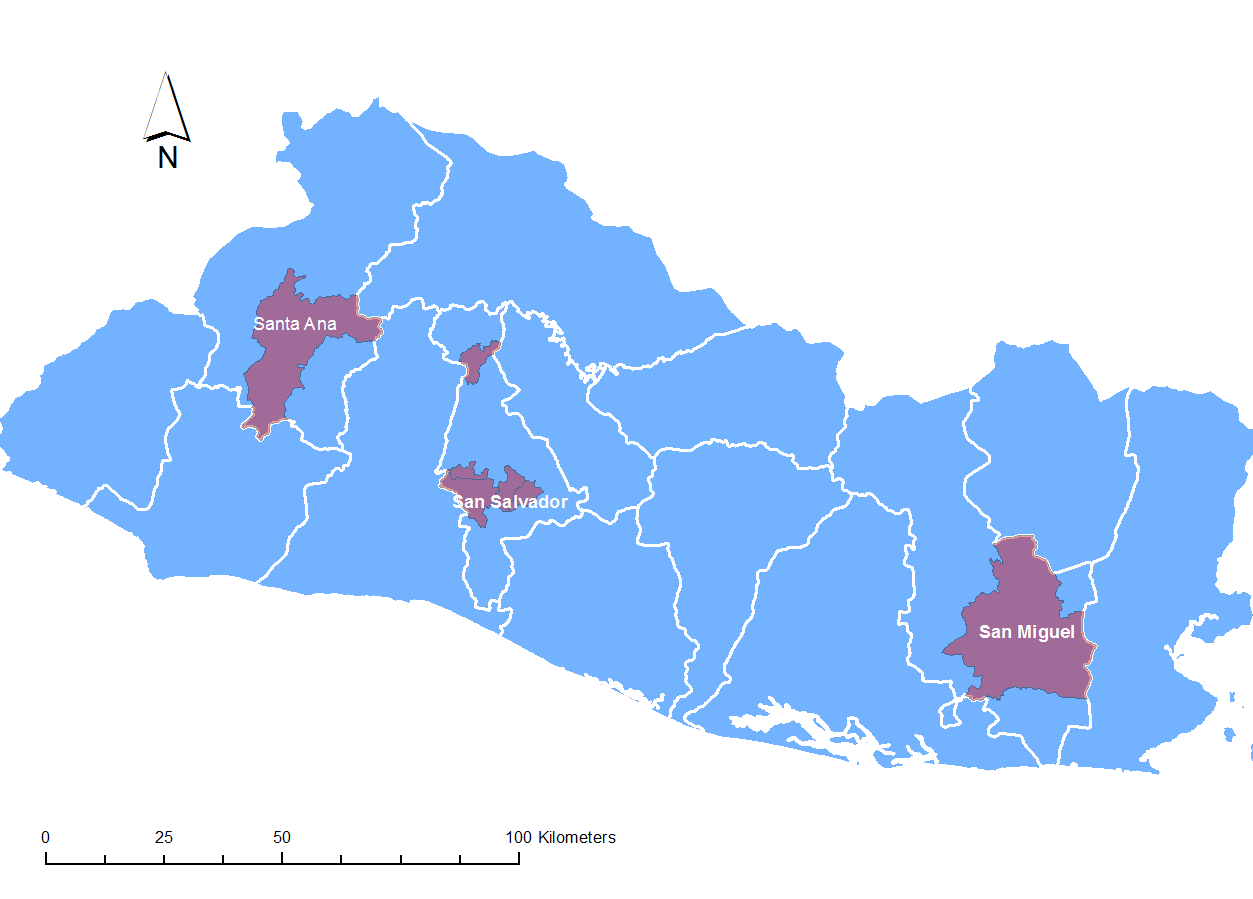 PEPFAR EL SALVADOR –Año fiscal 2,016
Agencias 




Socios implementadores
CAPACITY+ (USAID)
PREVENCIÓN COMBINADA (USAID)
URC (CDC)
UVG (CDC)

Cobertura geográfica
Departamentos: 3
Municipios: 7
Servicios de salud: 11
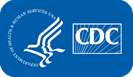 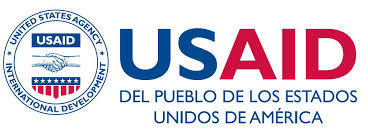 [Speaker Notes: PEPFAR EL SALVADOR: EN 3 DEPARTAMENTOS Y 7 MUNICIPIOS. EN 6 SERVICIOS PARA HTC Y 5 PARA TX. EN LOS MUNICIPIOS DE SANTA ANA Y SAN MIGUEL SE INICIO A TRABAJAR  A PARTIR DE JULIO 2016 PERO NO SE HAN REPORTADO RESULTADOS, ESTO SE HARA EN Q4.]
Fuente: DATIM
[Speaker Notes: EL YIELD DE EL SALVADOR FUE DE 7.9 (112/1405)]
Logro: 73.4%
Fuente: DATIM
[Speaker Notes: PC=POBLACION CLAVE. El 73% corresponde al porcentaje de lo acumulado AF16 en relación a la meta AF16. 
TODA LA ACTIVIDAD DE KP_PREV SE HA REPORTADO EN EL MUNICIPIO DE SAN SALVADOR.]
HTC_TST Y HTC_POS : RESULTADO ACUMULADO Y META
Logro: 45%
Logro: 28%
Fuente: DATIM
[Speaker Notes: HACER NOTAR QUE SOLO CON LO QUE SE HA LOGRADO EN 3 TRIMESTRES SE HA LOGRADO SUPERAR LO REALIZADO EL AÑO PASADO DE HTC_POSITIVOS. RELACIONAR LAS DOS GRAFICAS. EL % DE LA COLUMNA “ACUMULADO AF 16” ES EN RELACION A LA META AF 16.]
HTC_TST Y HTC_POS : RESULTADO ACUMULADO Y META POR MUNICIPO
Fuente: DATIM
[Speaker Notes: El % de la columna “ACUMULADO AF 16” es en relación a la meta FY16.]
TB_STAT: RESULTADOS ACUMULADO Y META POR MUNICIPO
Logro: 73%
Fuente: DATIM
Fuente: DATIM
Fuente: DATIM
Logro: 85%
Logro: 80%
Logro: 101%
Logro: 81%
Logro: 56%
*Resultado des-duplicado
Fuente: DATIM
*Resultado des-duplicado
Fuente: DATIM
TEMAS PARA DISCUSION
Identificación de las principales limitantes y facilitadores en el alcance de metas PEPFAR. 

Identificación de áreas de apoyo por parte de los socios nacionales, para mejorar la respuesta de PEPFAR

Como tomar ventaja de las lecciones aprendidas de PEPFAR para que tengan impacto en la respuesta a nivel nacional?
Preguntas?
GRACIAS POR SU ATENCION!